SDÍLENÍ ENERGIE V LIBERCI: Cesta plná výzev i příležitostí
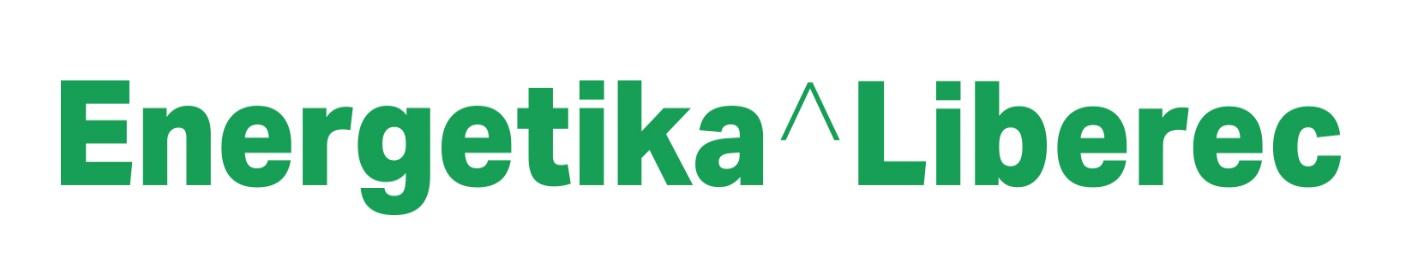 001
Autor: Tereza Krbková
ÚVOD – PŘEDSTAVENÍ AMBICÍ V OBLASTI OZE
Realizováno:
1. Projekt Komunitní energetika 1 – výstavba 10-ti FVE
ZŠ Broumovská, ZŠ Dobiášova, ZŠ nám. Míru, ZŠ nám. Míru (tělocvična), MŠ Beruška, MŠ Čtyřlístek, BD Na Žižkově, MŠ Motýlek, DS Františkov, Divadlo F. X. Š. (dílny) 

2. Projekt EPC dotační
Divadlo F. X. Š., MŠ Klubíčko, MŠ Pohádka, MŠ Pramínek, ZŠ a MŠ Barvířská, ZŠ Česká, ZŠ Kaplického, ZŠ Lesní, ZŠ Sokolovská

V plánu:
Projekt Komunitní energetika 2 – výstavba 14-ti FVE
Projekt Komunitní energetika 4 – Zlaté návrší
2
SDÍLENÍ ENERGIE V LIBERCI / Tereza Krbková
SDÍLENÍ ENERGIE V LIBERCI
Pro účely související administrativy, servisu, medializace apod. je založena servisní společnost s ručením omezeným.

Energetika Liberec, s.r.o.

Založeno
První zaměstnanec
2 skupiny sdílení na městským objektech
1 skupina sdílení pro Liberečáky
S ohledem na otevřený okruh osob, které se budou moci stát členem ES a zapojení velkého podniku, který vstoupí jako neprivilegovaný člen do ES se jeví jako nejvhodnější forma zapsaného spolku.  

Sdílení energie bude v Liberci probíhat na půdorysu energetického společenství a to v právní formě zapsaného spolku.

Energetické společenství Liberec, z.s.

Registrace na ERÚ a EDC
Registrace výroben a skupin sdílení
Výměna elektroměrů
Nastavení alokačních klíčů ve skupinách sdílení
SDÍLENÍ ENERGIE V LIBERCI / Tereza Krbková
3
NA CO NARÁŽÍME?
Administrativní překážky 
registrace na EDC – město nebo příspěvková organizace?
výrobní licence – město nebo příspěvková organizace?

Technické překážky
Nedostačující elektroměry

Čas, praxe a informovanost
4
SDÍLENÍ ENERGIE V LIBERCI / Tereza Krbková
POZITIVNÍ MOTIVACE A PŘÍNOSY
Finanční úspory pro město i občany

Energetická soběstačnost a stabilita

Zájem občanů a komunitní spolupráce

Nové výzvy a rozšíření projektu
Projekt Komunitní energetika 3 – výstavba VTE
Bateriové uložiště
Sdílená elektromobilita
5
SDÍLENÍ ENERGIE V LIBERCI / Tereza Krbková
DĚKUJI ZA POZORNOST.STATUTÁRNÍ MĚSTO LIBERECEnergetika Liberec, s.r.o.
Tereza Krbková a Miloslav Matocha
NÁZEV POWERPOINTOVÉ PREZENTACE / JMÉNO PŘÍJMENÍ
6